Формирование устной речи у детей ОВЗ среднего дошкольного возраста и навыков речевого общения с окружающими.
Воспитатель:
Терешева
Евгения
Владимировна
Педагог-психолог:
Сугак Анна
Владимировна
Структурное подразделение  детский сад         «Солнышко»     ГБОУ СОШ № 9 г  Кинель
Цель: усвоение морфологической стороны речи: согласование слов, чередование звуков в основах, образование сравнительной степени прилагательных.
Задачи:
 Развитие грамматического строя речи у детей. 
Учить  грамматически    правильно оформить речевое высказывание. Формировать навыки звукового анализа. 
Основные методы работы:
 Артикуляционная гимнастика, упражнения для губ;
 Упражнения на развитие речевого дыхания;
 Пальчиковые игры, потешки; 
Сказки игры; 
Игры на развитие фонематического и физического слуха;
Артикуляционная гимнастика.
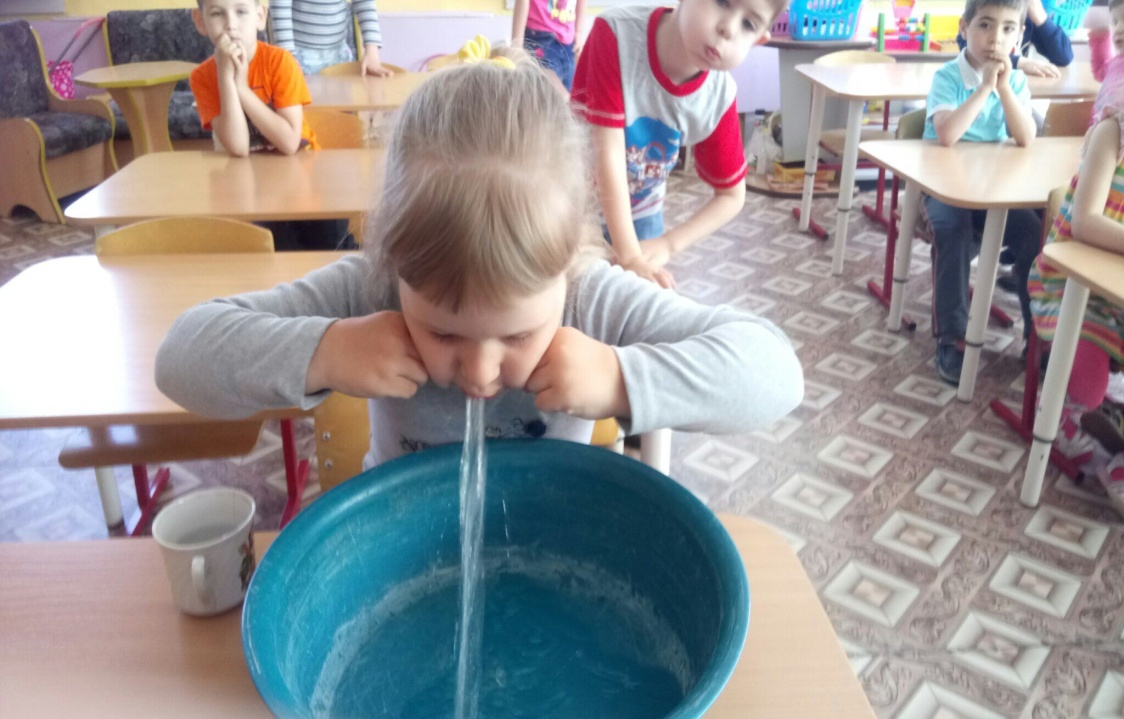 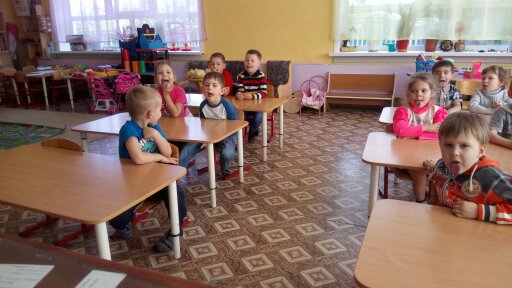 Упражнения на развитие речевого дыхания
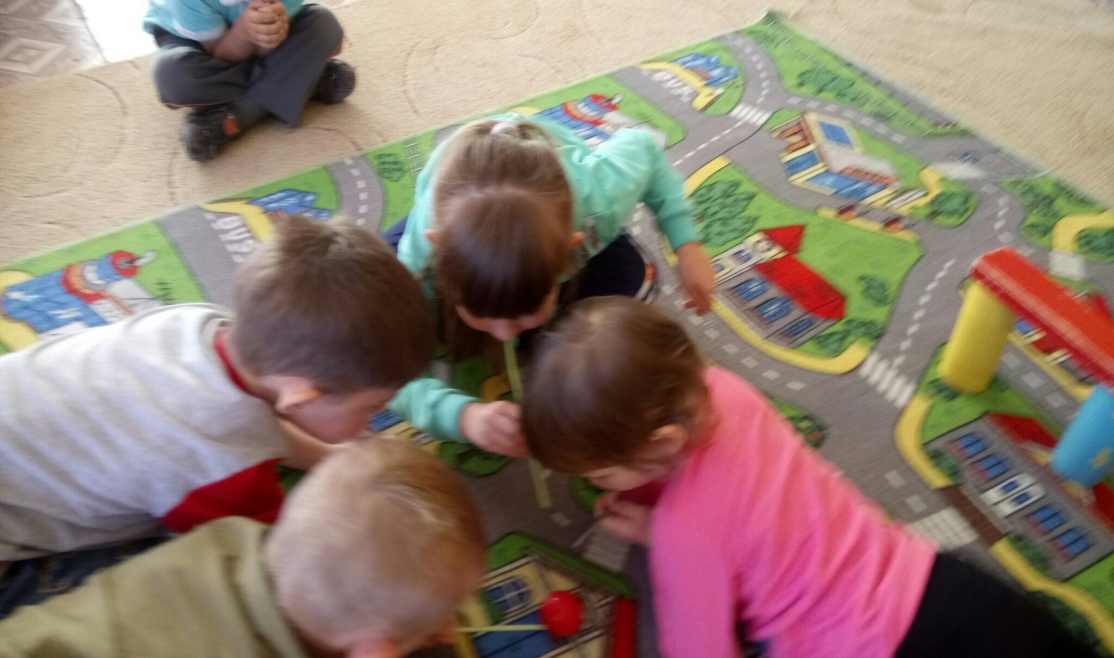 Пальчиковые игры на основе сказок.
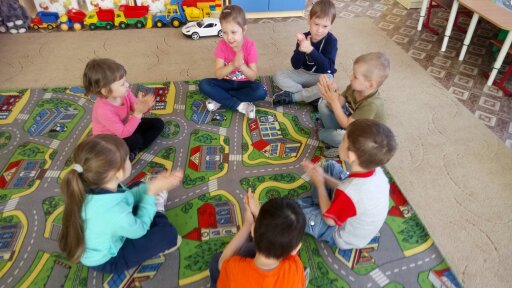 Неречевой (физический) слух
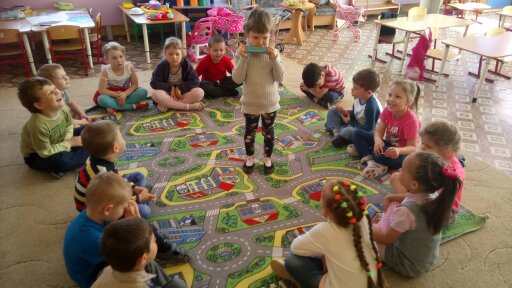 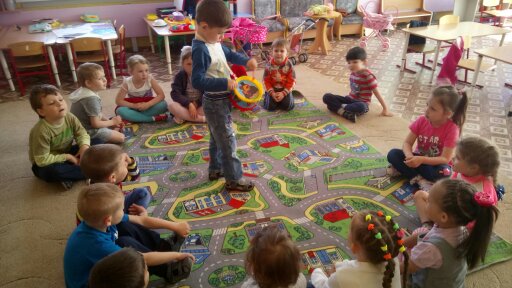 Речевой (фонематический ) слух
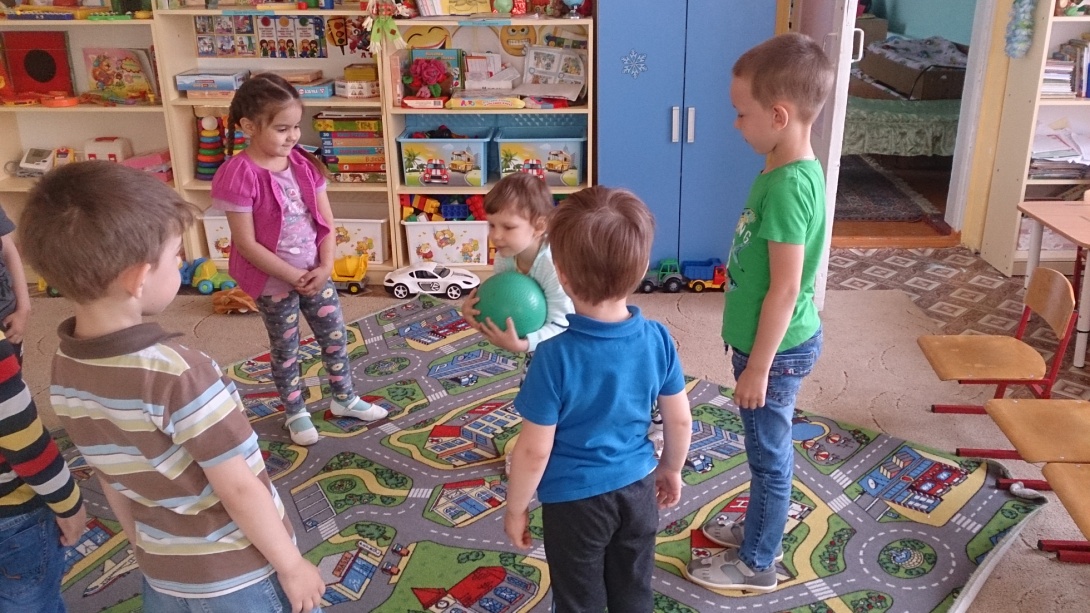 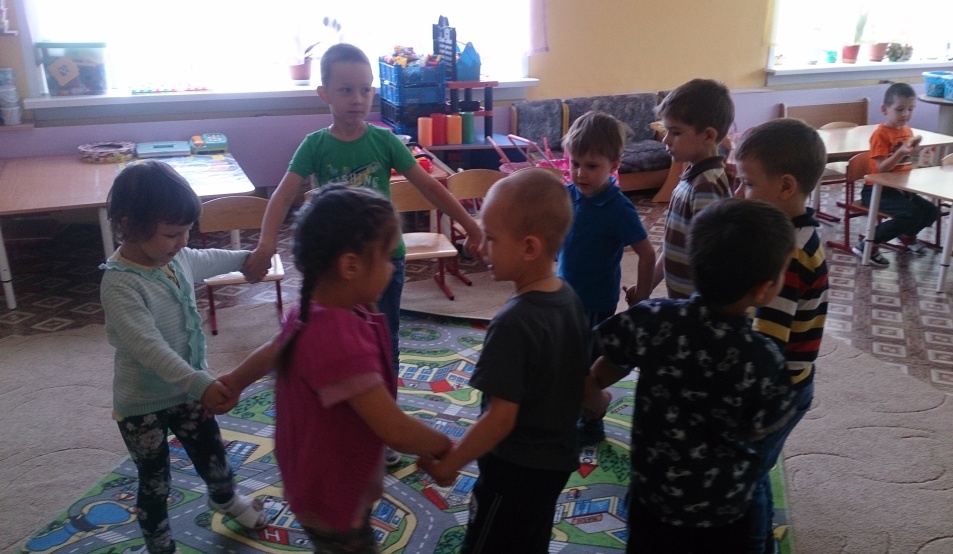 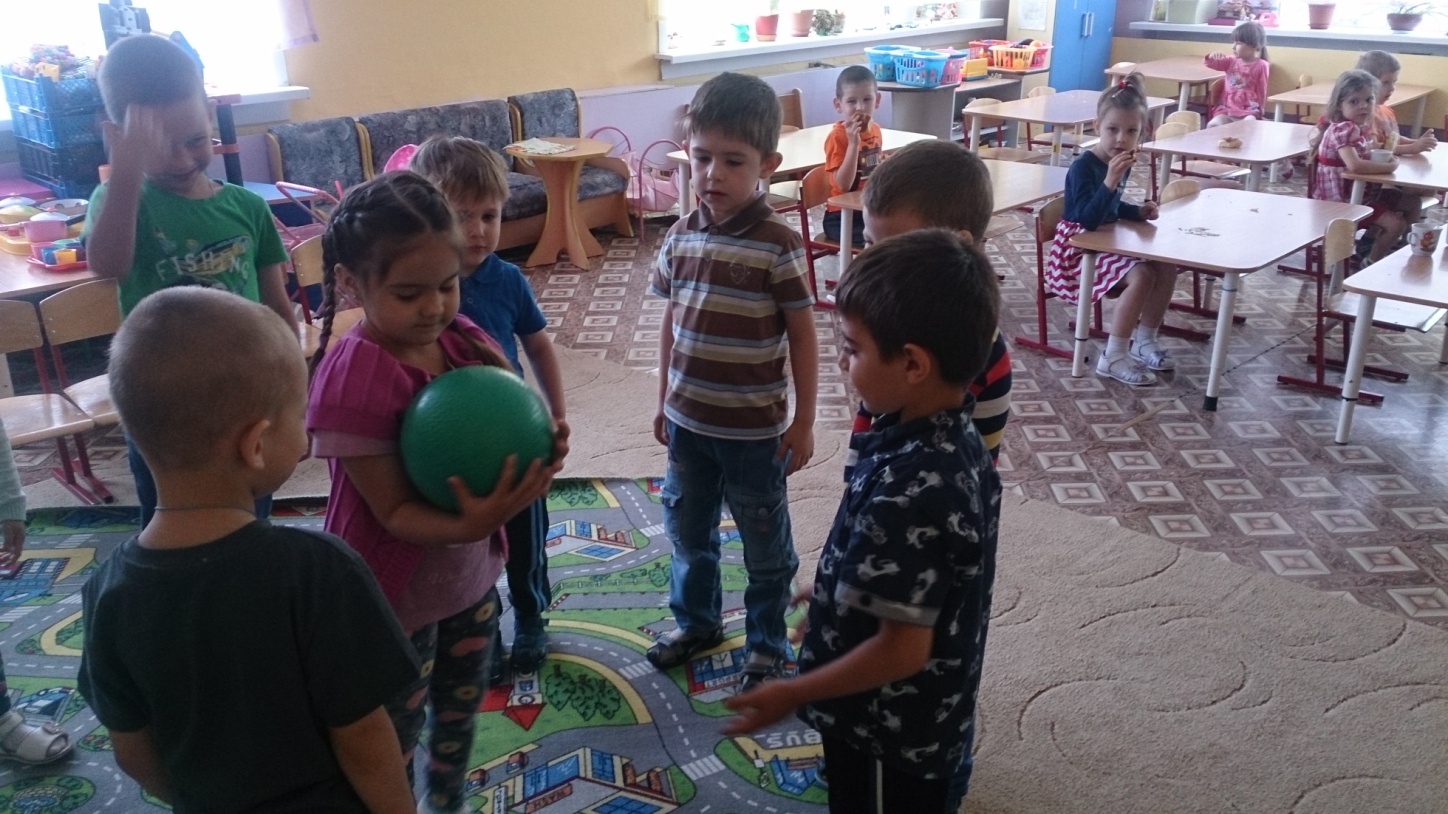 Спасибо за внимание